BELL WORK
Write Name, Date (9/9/2016), Class period in upper right hand corner.
¡Baile Viernes!
Write the style of dance on your bellwork.
Pass your bellwork up to the front tables. 
https://www.youtube.com/watch?v=FdQ87SOfb7Y
Extra Credit
Attend Hola Tallahassee and take a selfie at one of the booths.
Write a paragraph explaining why you chose that booth and what you learned. 
Due on September 12, 2016
Worth 5% points on your next quiz.
Tarea
Review workbook pages LP 3-LP 12
¿Cómo somos?
Objetivo: Describing people
INGLÉS A ESPAÑOL
UNO DOS TRES
ESPAÑOL
UNO DOS TRES
ADIOS INGLÉS
Vocabulario de la semana
¿Quién?
¿Quiénes?
¿Cómo es?
¿De dónde?
¿De qué nacionalidad?
Viejo
Joven
Guapa, bonita
Fea
Baja
Alto
Pelirrojo/a
Moreno/a
Rubio/a
Antipático
Simpático
Cómico, gracioso/a
seria
¿Cómos son?
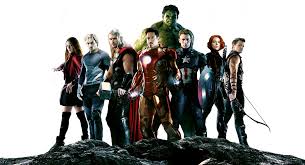 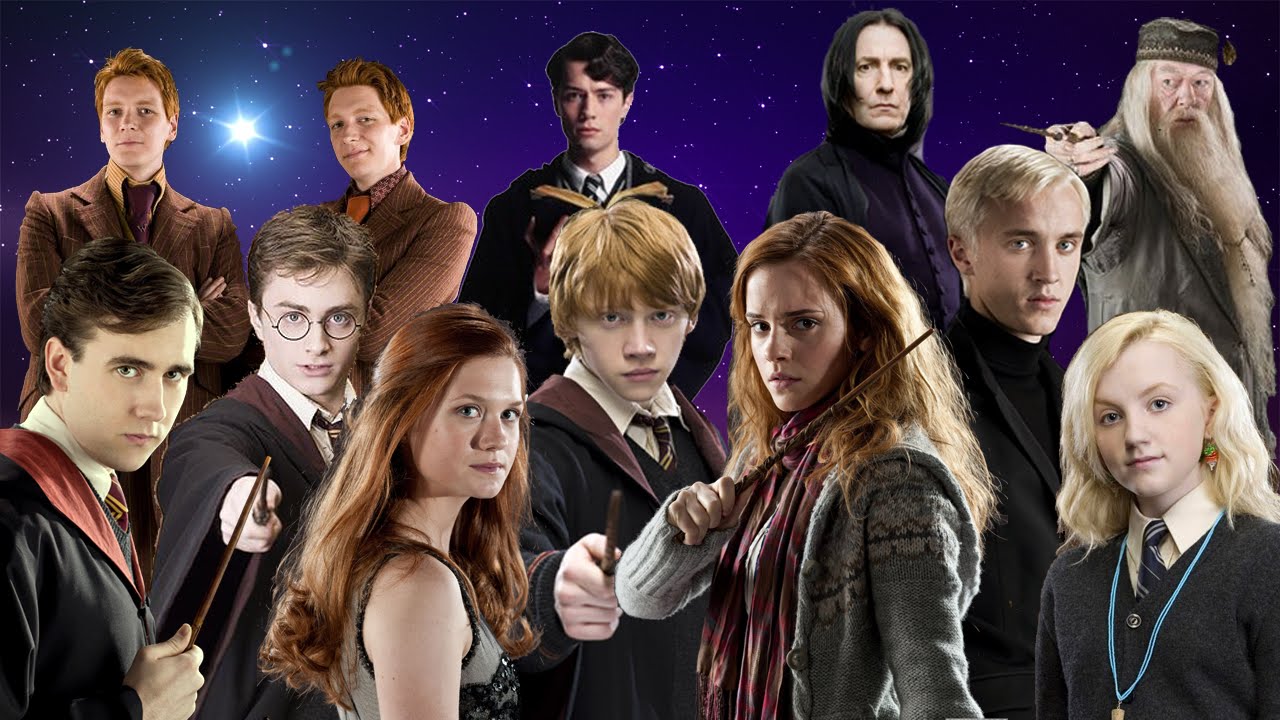 ¡Libros!
Abran tu libros a página 24.
Contesta preguntas 1-4. 
Repaso.
REPASO ESPAÑOL A INGLÉS
HOLA HOLA HOLA
INGLÉS